আজকের ক্লাসে সবাইকে স্বাগতম।
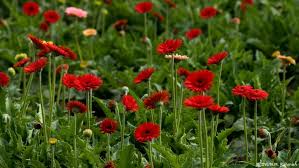 1
পরিচিতি
অধ্যায় : ২
কৃষি প্রযুক্তি
পাঠ : ৪
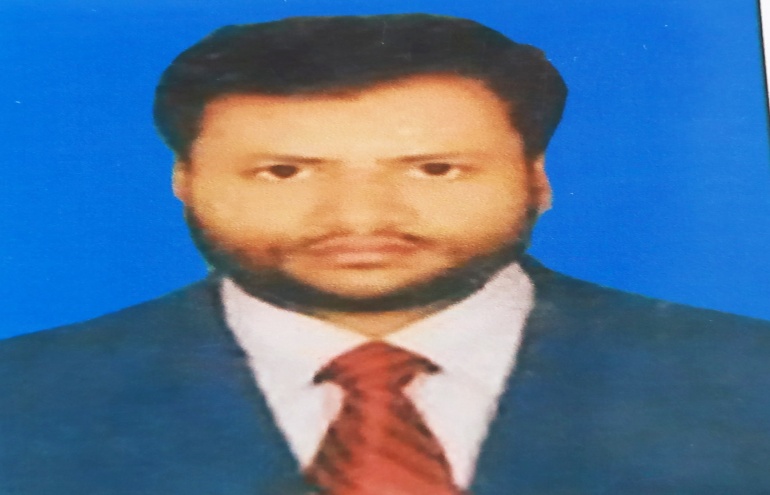 মোঃ আতিকুজ্জামান 
সহকারী শিক্ষক 
রায়টুটী উচ বিদ্যালয় 
ইটনা কিশোরগঞ্জ
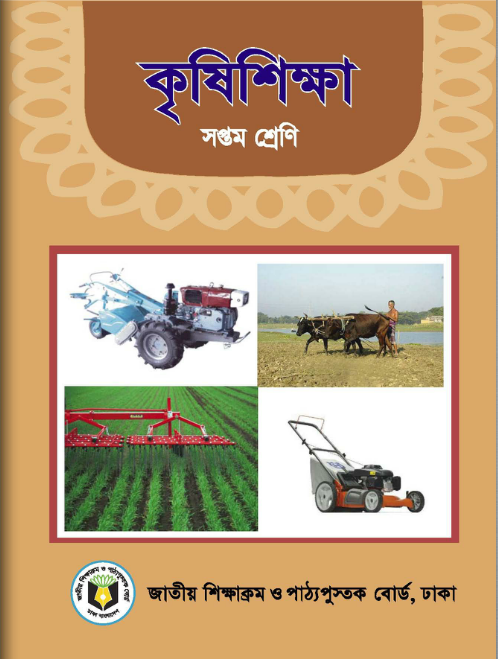 2
নিচের চিত্র দুটিতে তোমরা কি দেখতে পাচ্ছ?
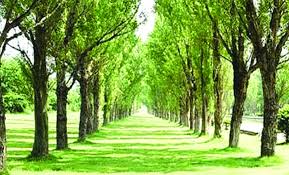 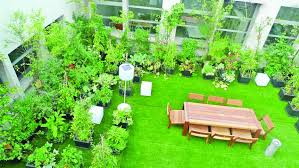 বেচে থাকার জন্য সুন্দর পরিবেশ।
3
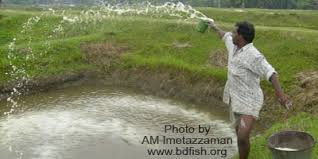 মাছের পুকুরের পানি শোধন।
তেমনি মাছেরও বেঁচে থাকার জন্য প্রয়োজন সুস্থ সুন্দর পরিবেশ।
4
শিখনফল
১। পুকুরের পানির গুণাগুন নষ্ট হওয়ার কারন বলতে পারবে।
২। পানি শোধন করার পদ্ধতি ব্যাখ্যা করতে পারবে।
5
পুকুরের পানির গুনাগুন নষ্ট হওয়ার কারণ
6
একক কাজ
কি কি কারনে পানির গুণাগুণ নষ্ট হয় তা খাতায় লিখ।
7
পুকুরের পানি দূষিত হলেঃ
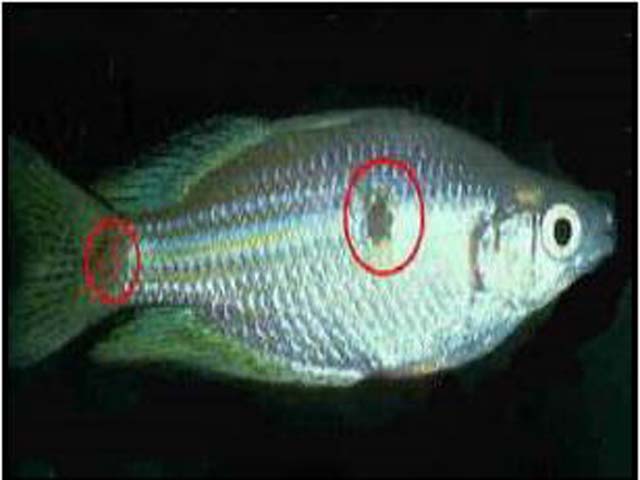 পুকুরে রোগ জীবাণুর প্রাদুর্ভাব দেখা দেয়।
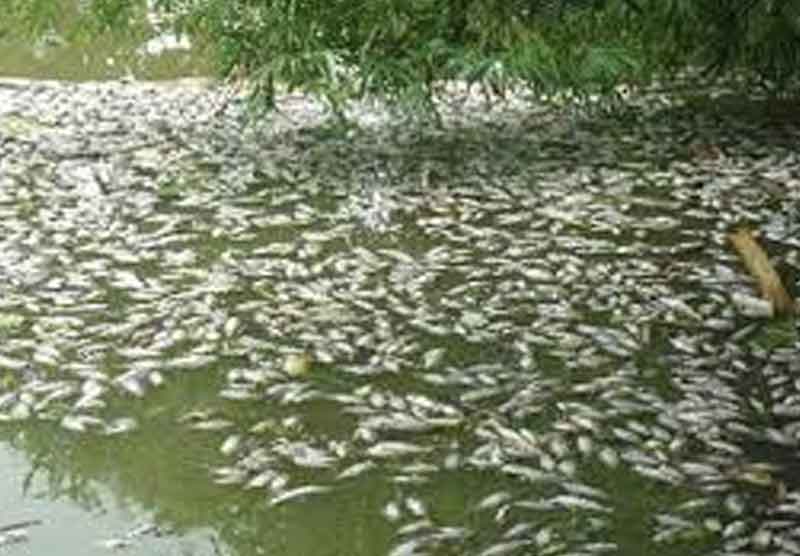 পুকুরের মাছ মারা যায়।
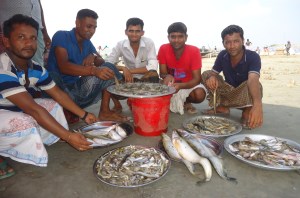 কৃষক আর্থিকভাবে ক্ষতিগ্রস্ত হয়।
8
দ্রবীভূত অক্সিজেনের অভাব
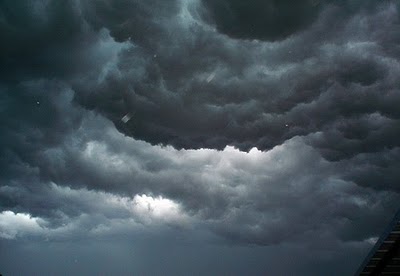 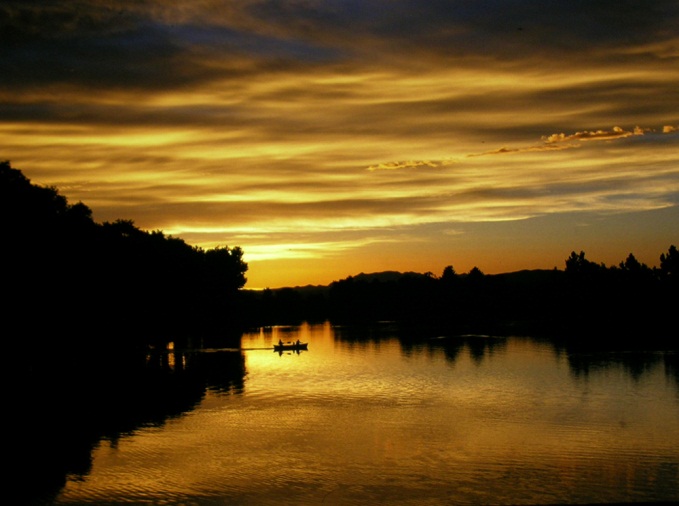 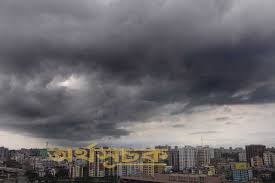 সকালে বা বিকালে, মেঘলা দিনে সাধারাণত এ সমস্যা দেখা দেয়।
9
দ্রবীভূত অক্সিজেনের অভাব
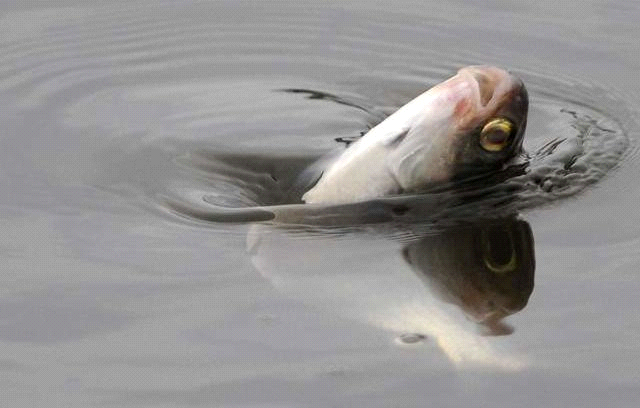 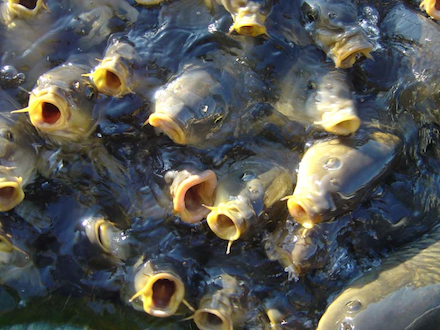 এধরনের সমস্যায় মাছ উপরে ভেসে উঠে ও খাবি খায়।
10
এ সমস্যার সমাধান
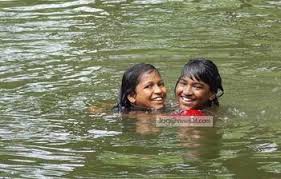 পুকুরে সাতার কাঁটা।
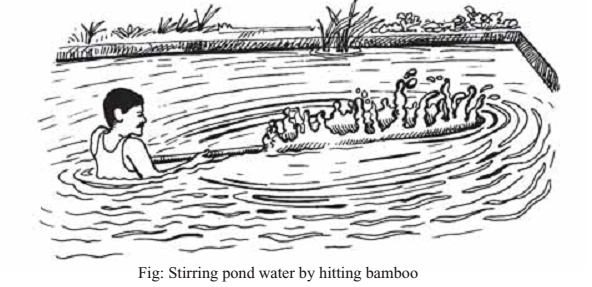 পুকুরে বাঁশ দিয়ে পানিতে আঘাত করা।
11
পুকুরের পানি ঘোলা হওয়া
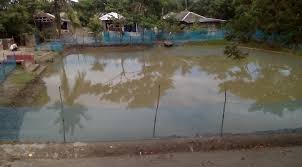 বাড়ির আশেপাশের বৃষ্টির পানি পুকুরে গেলে পানি ঘোলা হয়।
12
এ সমস্যার সমাধান
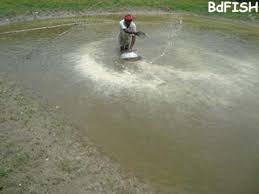 শতক প্রতি ১-২ কেজি চুন প্রয়োগ করা।
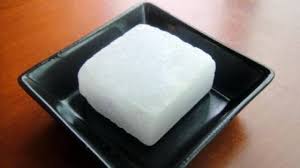 শতক প্রতি ১-২ কেজি চুন প্রয়োগ করা।
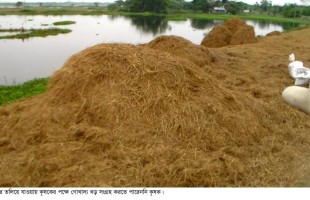 শতক প্রতি ১২ কেজি খড় পুকুরে রাখা।
13
পুকুরের পানির অম্লত্ব ও ক্ষারত্ব
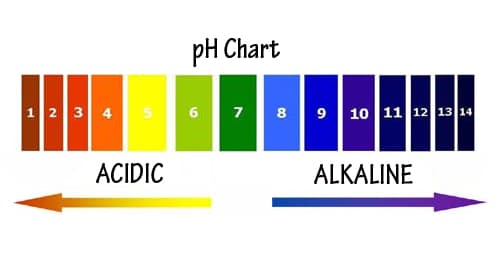 পুকুরের পানির অম্লত্ব বা ক্ষারত্বের গ্রহণযোগ্য মাত্রা হলো ৬.৫ – ৮.৫।
14
এধরনের সমস্যায় করনীয়
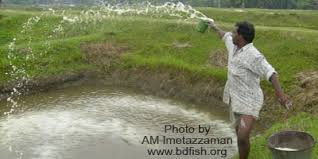 অম্লত্ব বেড়ে গেলে শতক প্রতি ১-২ কেজি চুন প্রয়োগ।
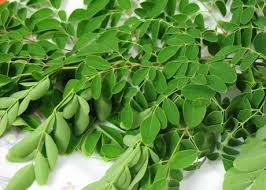 ক্ষারত্বের মাত্রা বেড়ে গেলে পুকুরের পানিতে তেতুল বা সাজনা গাছের ডাল ব্যবহার করা।
15
পুকুরের পানির উপর সবুজ শেওলার স্তর
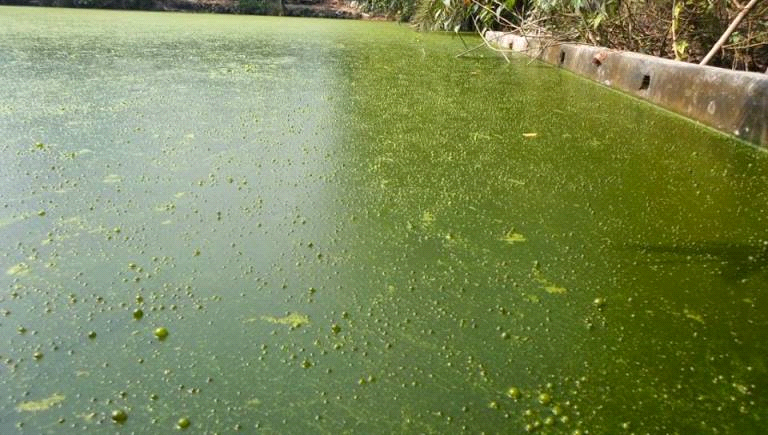 পুকুরের পানিতে সবুজ শেওলার স্তর পড়লে পানির গুণাগুণ নষ্ট হয়।
16
এ সমস্যার সমাধানে
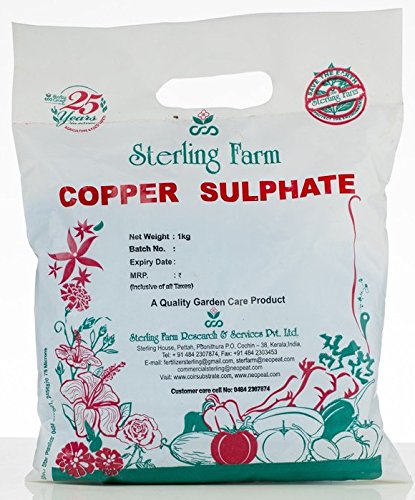 শতক প্রতি ১২-১৫ গ্রাম তুঁতে প্রয়োগ।
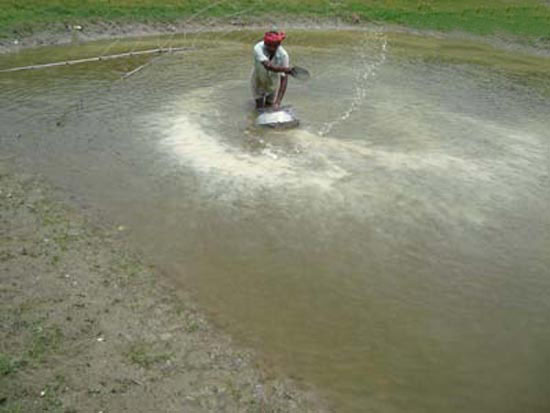 শতক প্রতি ১ কেজি চুন প্রয়োগ।
17
মুল্যায়ন
১।  পুকুরের পানি ঘোলা হলে প্রতি শতকে কমপক্ষে কত কেজি চুন প্রয়োগ করতে হয়?
ক.  ১ কেজি
খ. ২ কেজি
গ. ৩ কেজি
ঘ. ৪ কেজি
২।  পানির উপর সবুজ শ্যাওলা পড়লে শতক প্রতি কি পরিমাণ তুঁতে প্রয়োগ করতে হয়?
ক.  ৪০-৮০ গ্রাম
খ . ১২-১৫ গ্রাম
গ. ২৪০-২৮০ গ্রাম
ঘ. ১-২ কেজি
18
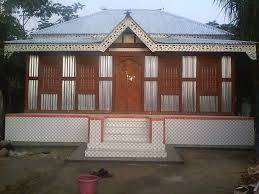 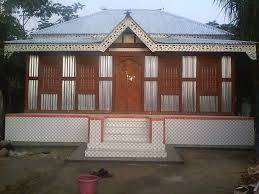 বাড়ির কাজ
পুকুরের পানি ঘোলা হলে কি ভাবে শোধন করা হয় তা খাতায় লিখে আনবে।
19
সকল কে ধন্যবাদ।
20